“Збройні Сили України – 
Слава, Гордість, Міць!”
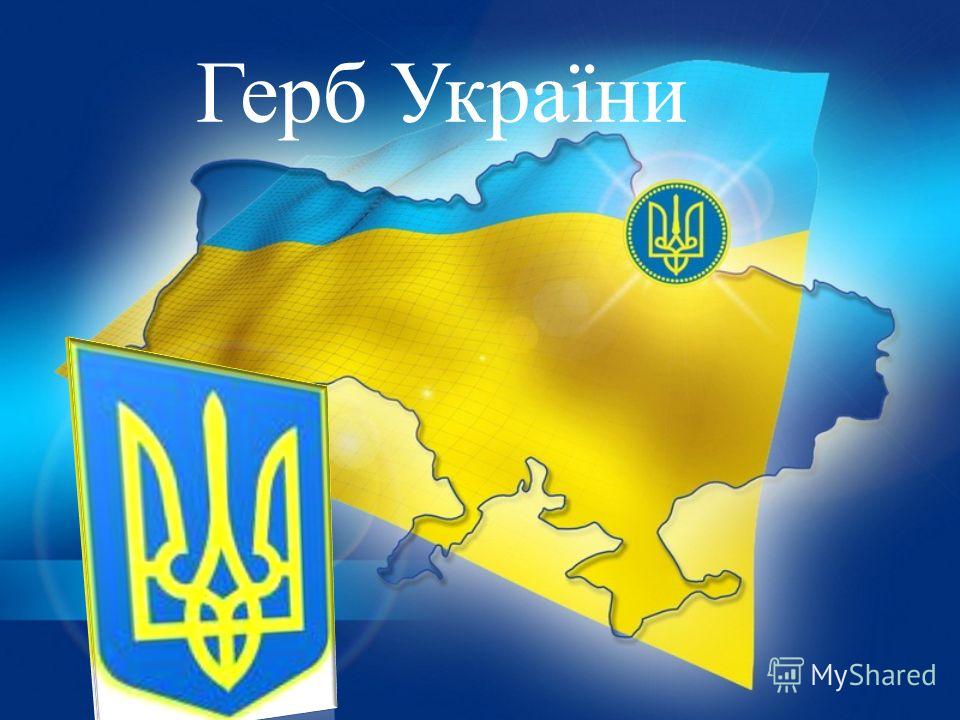 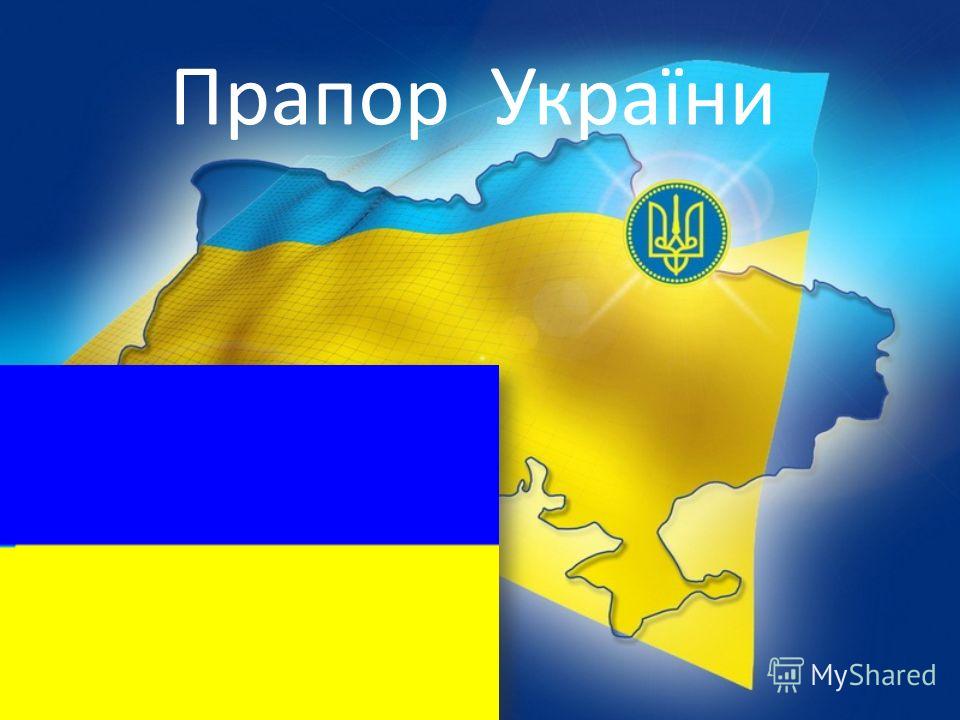 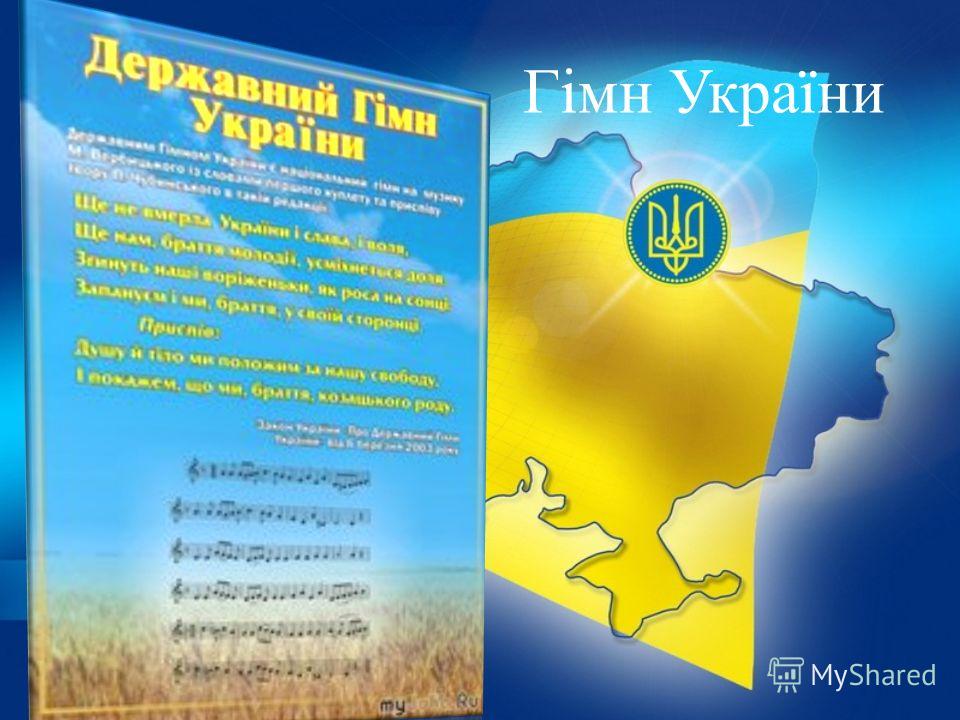 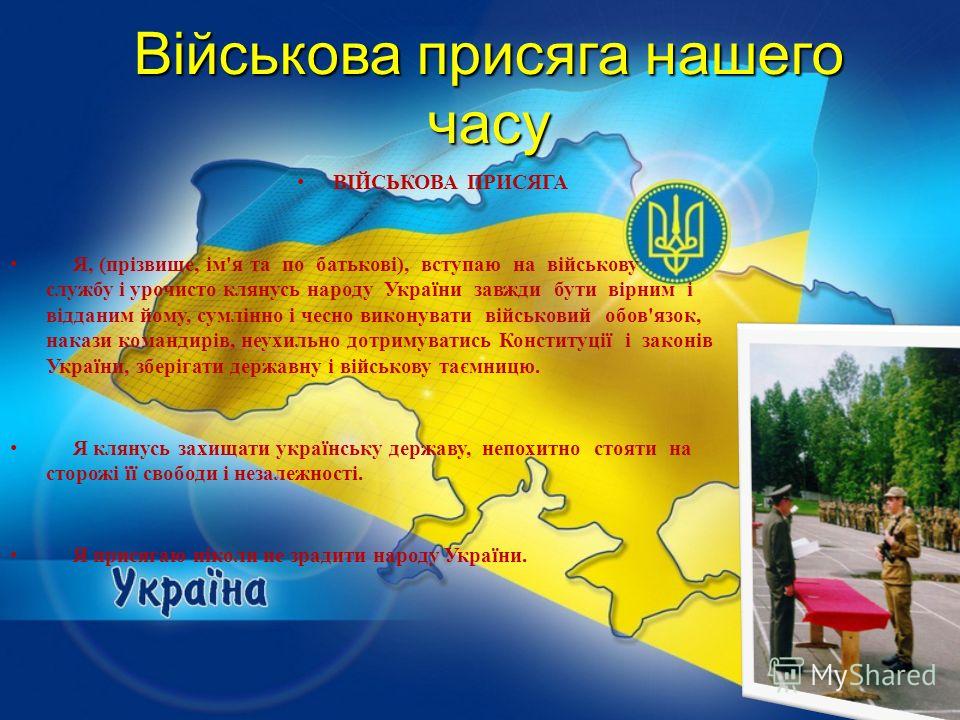 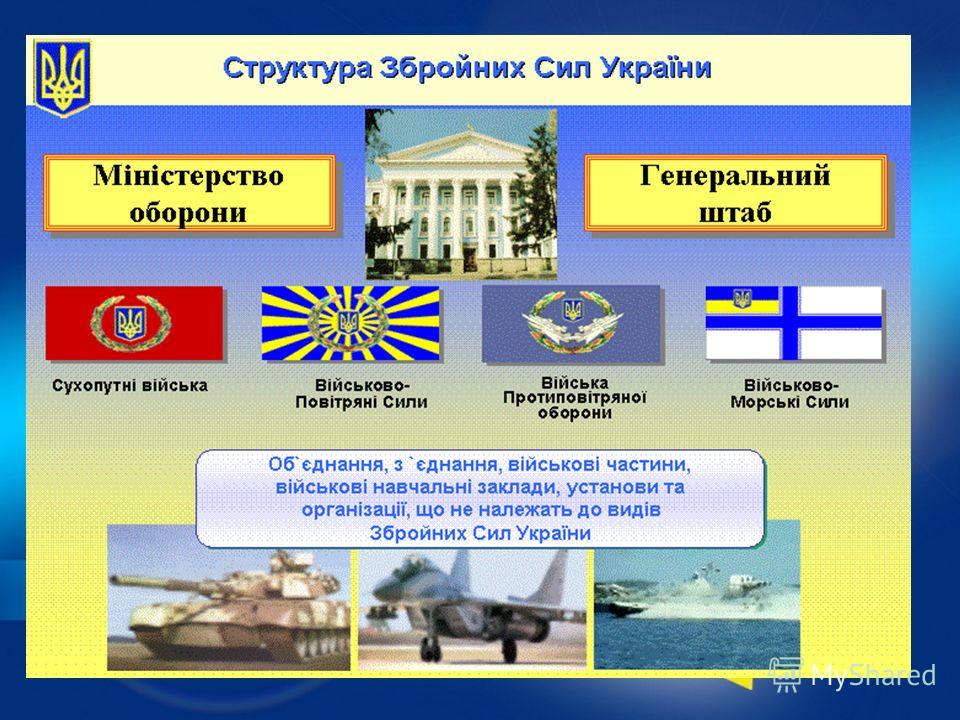 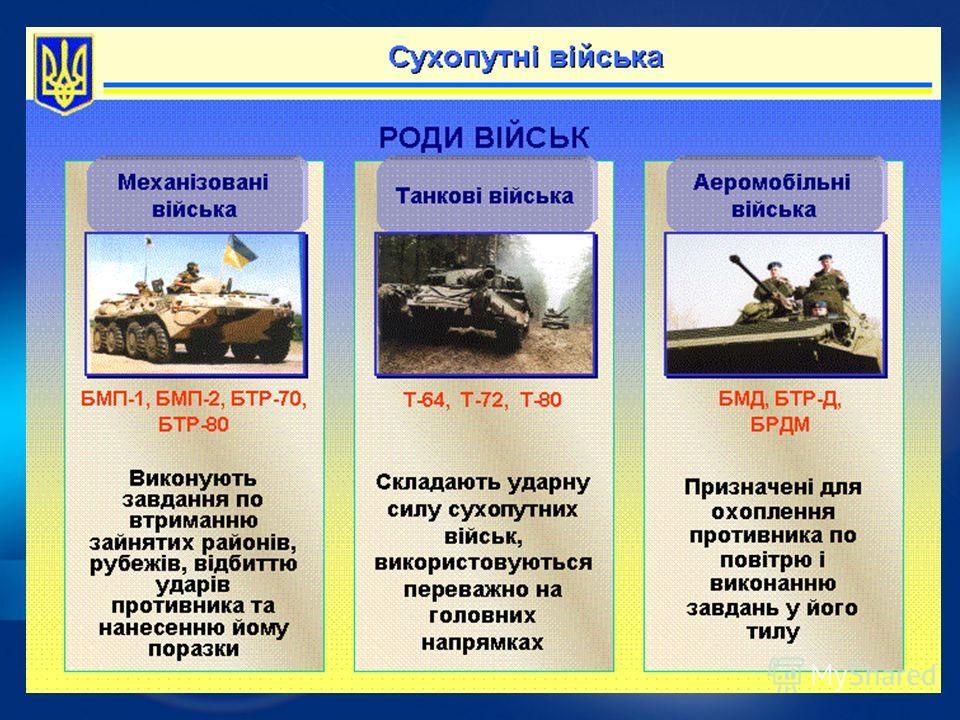 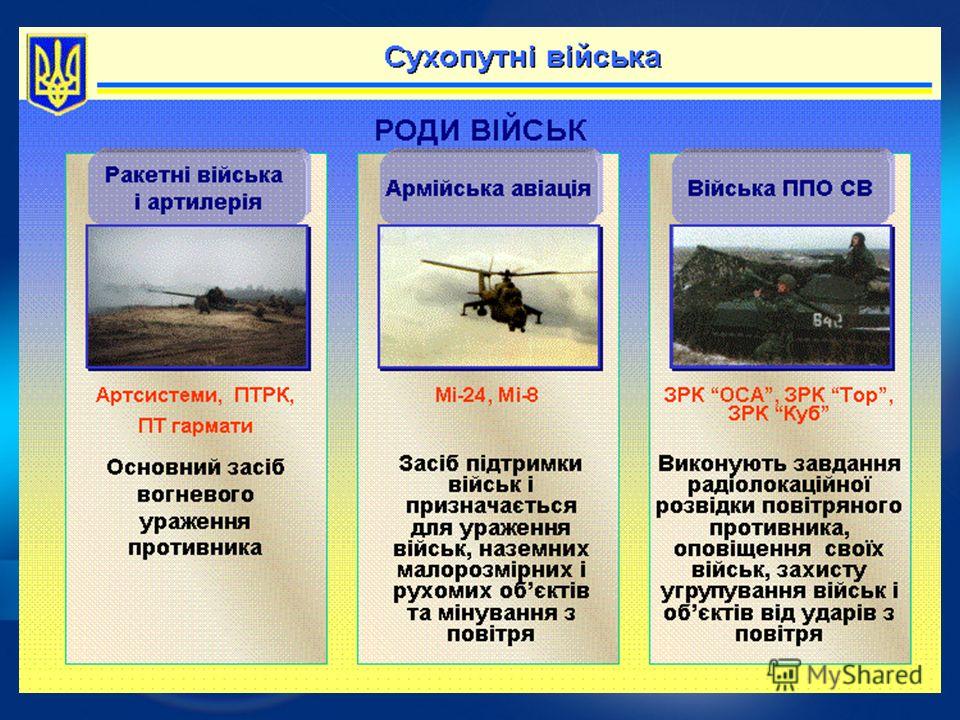 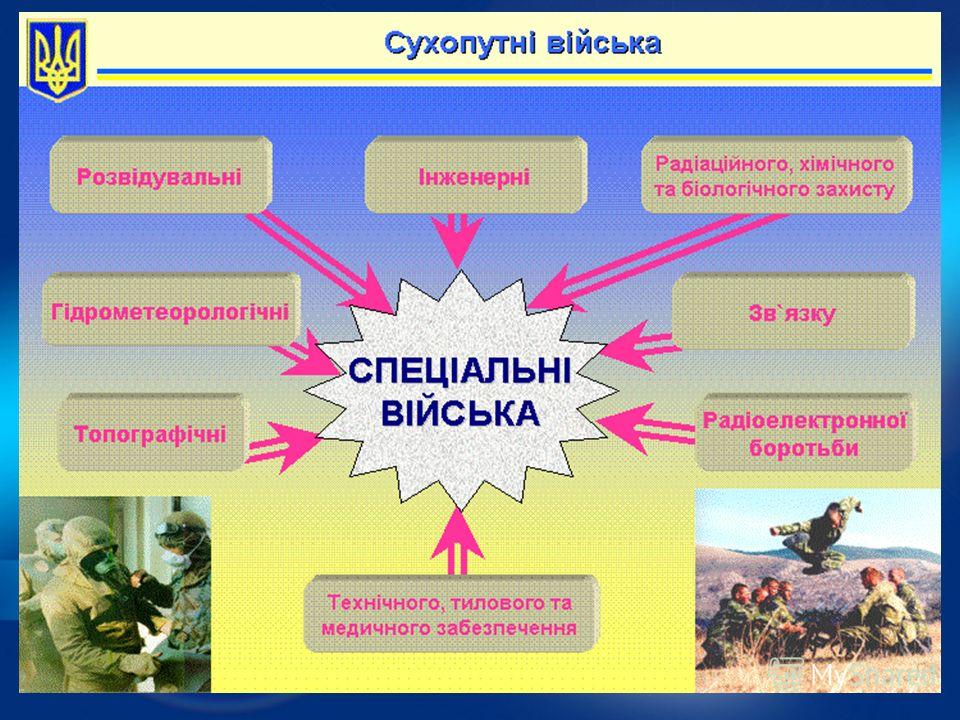 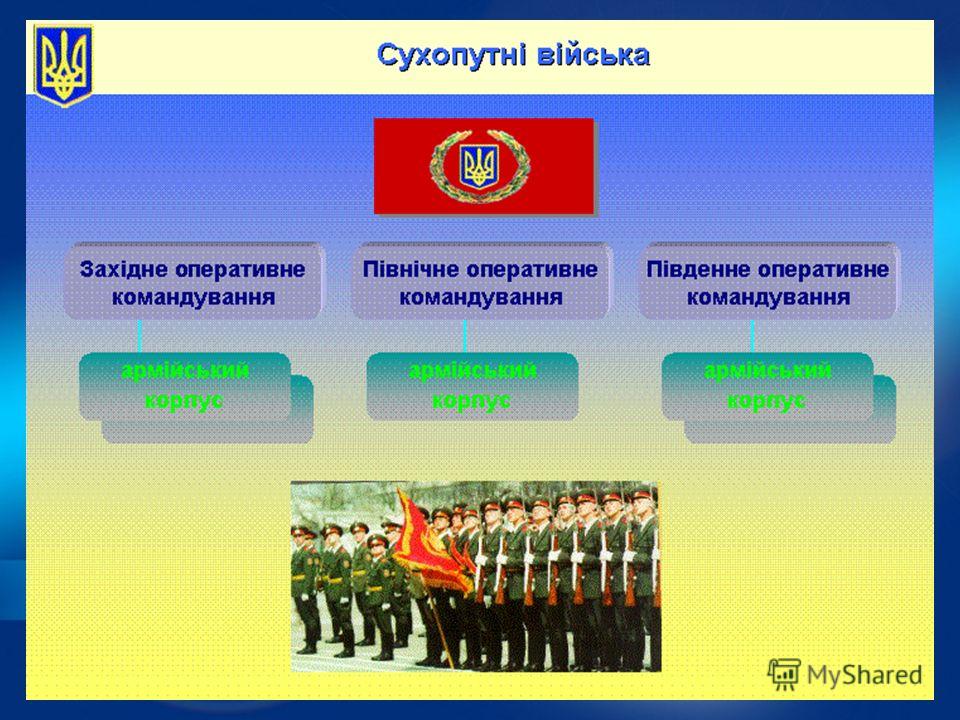 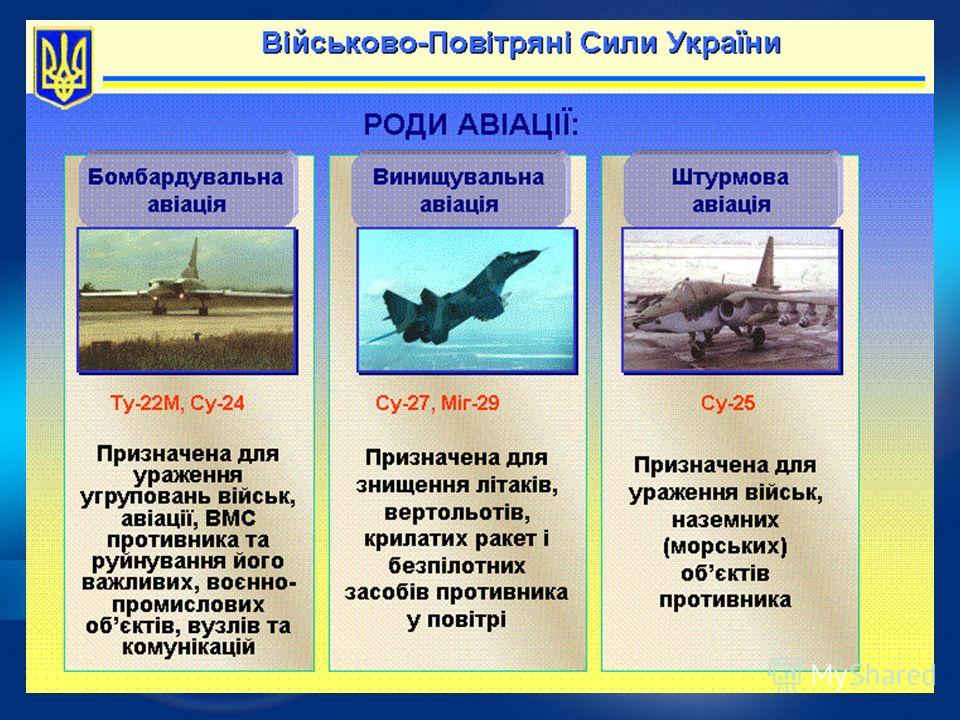 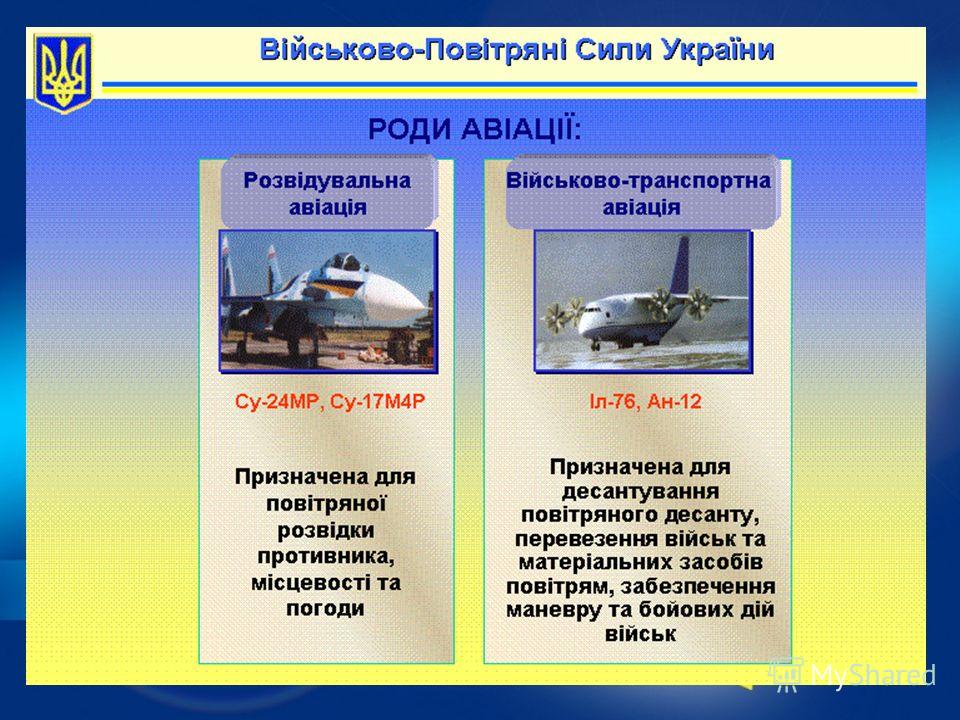 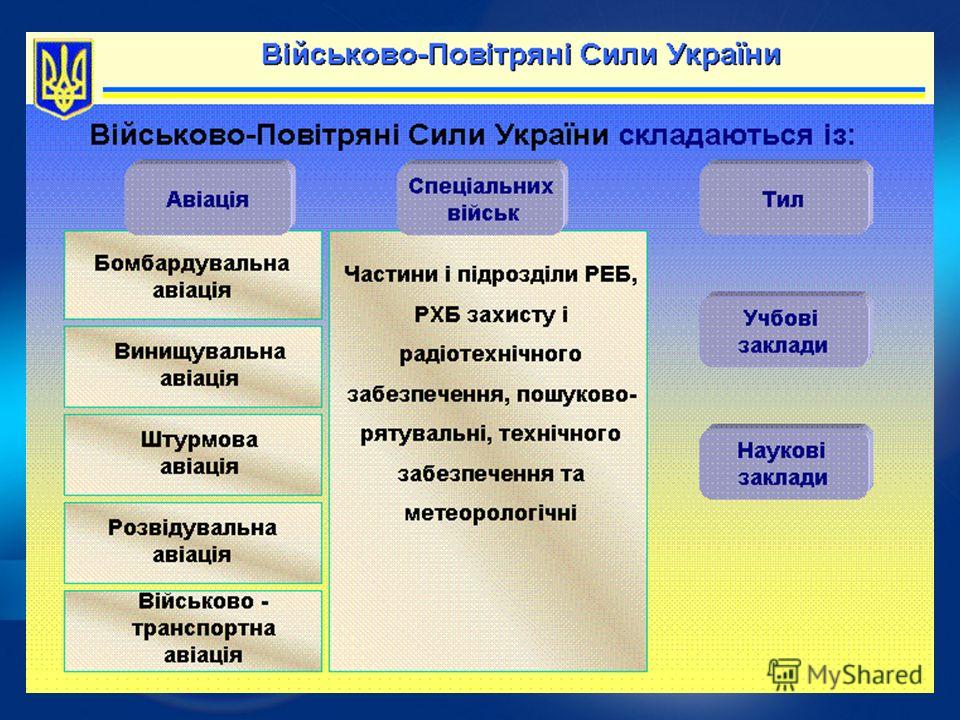 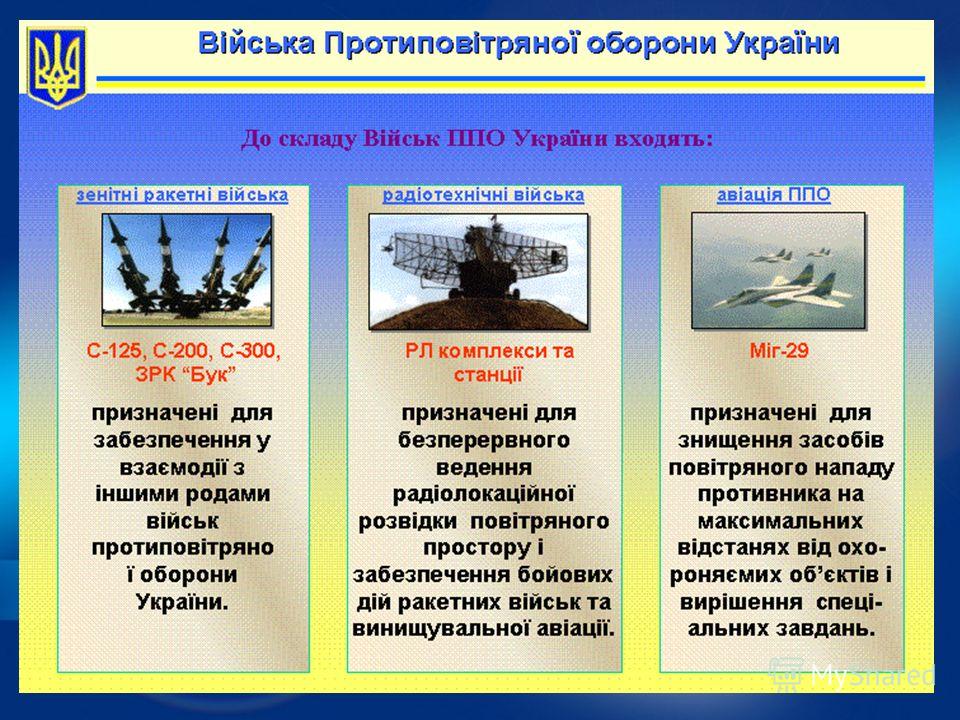 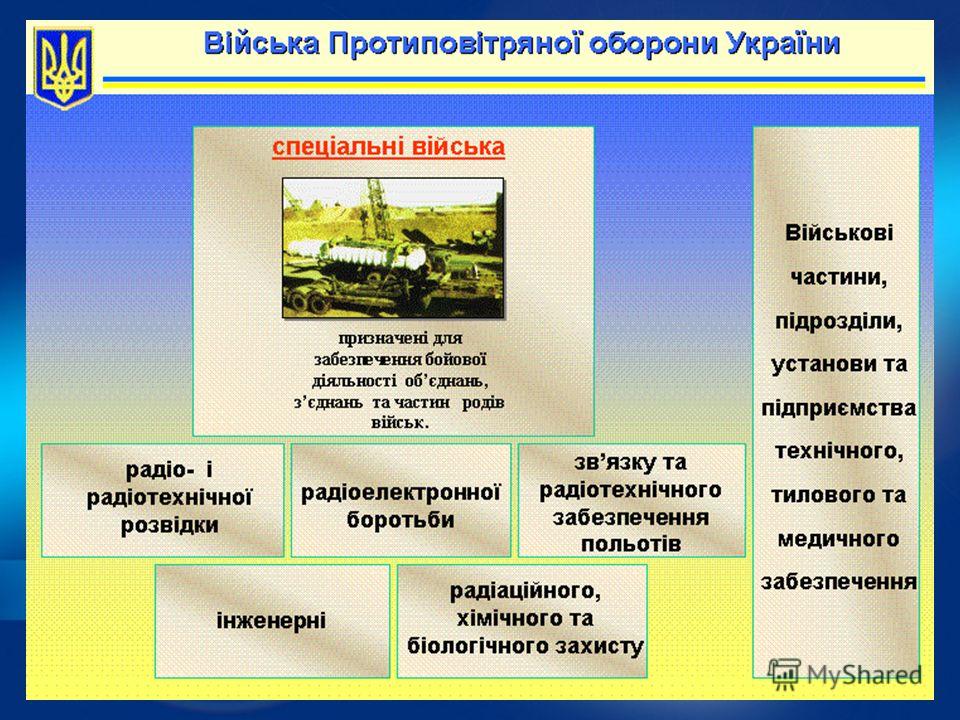 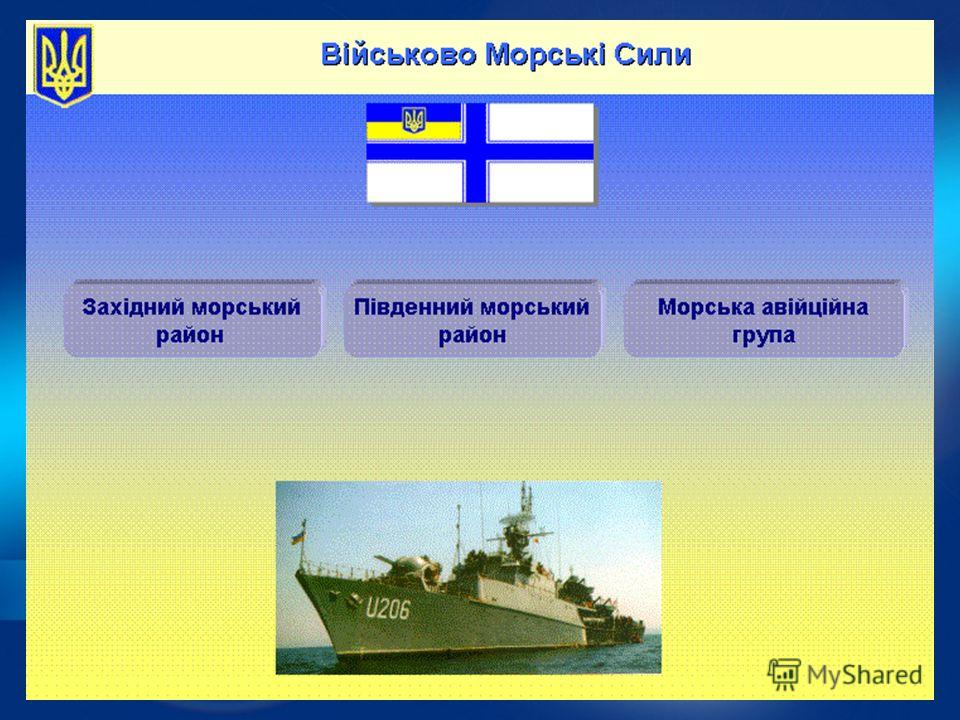 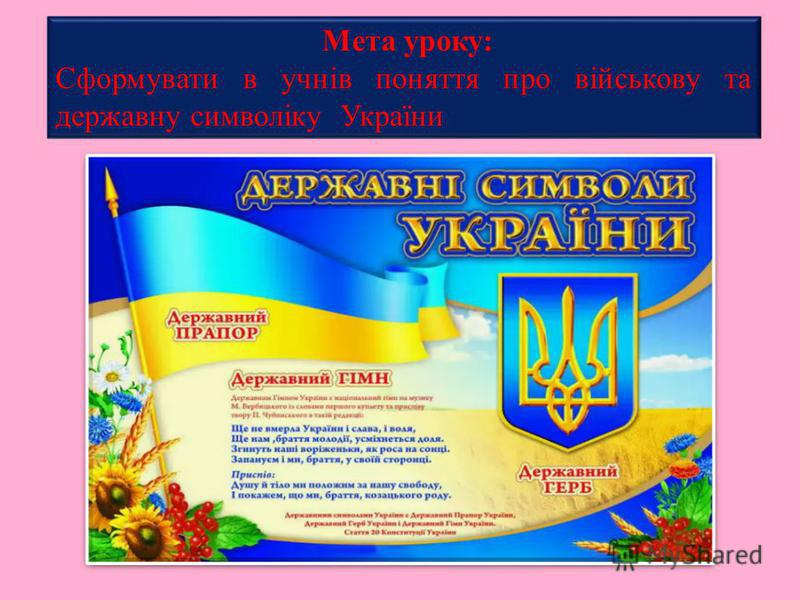